Заместитель министра химической промышленности
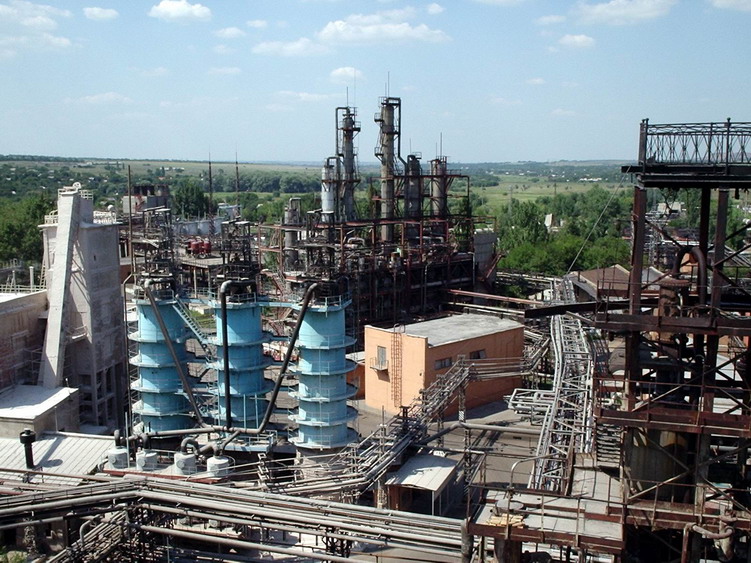 СЕРНАЯ   КИСЛОТА   ЯВЛЯЕТСЯ   ХЛЕБОМ   ПРОМЫШЛЕННОСТИ
Серная кислота используется при
ПРОИЗВОДСТВЕ    КРАСИТЕЛЕЙ
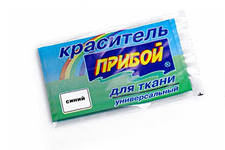 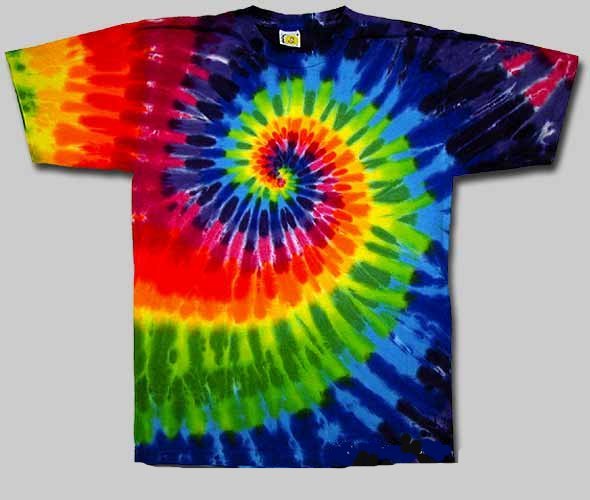 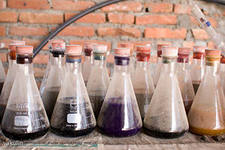 Серная кислота используется при
ПРОИЗВОДСТВЕ    ЛАКОВ И КРАСОК
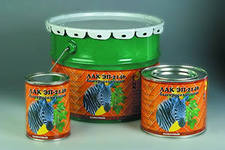 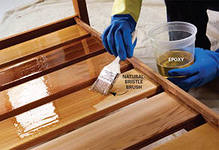 Серная кислота используется при
ПРОИЗВОДСТВЕ  МИНЕРАЛЬНЫХ  УДОБРЕНИЙ
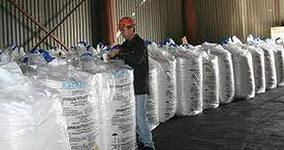 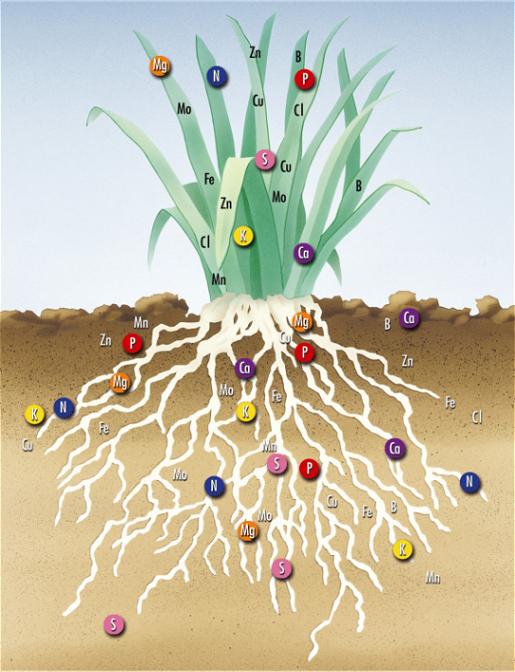 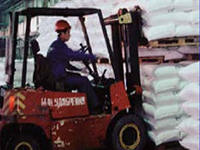 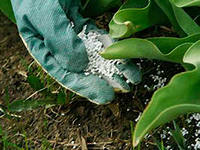 Серная кислота используется при
ПРОИЗВОДСТВЕ    МИНЕРАЛЬНЫХ СОЛЕЙ
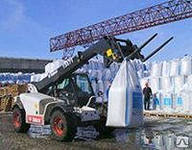 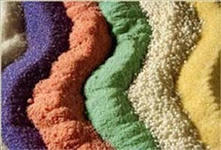 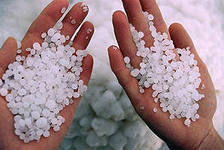 Серная кислота используется при
ПРОИЗВОДСТВЕ    МИНЕРАЛЬНЫХ КИСЛОТ
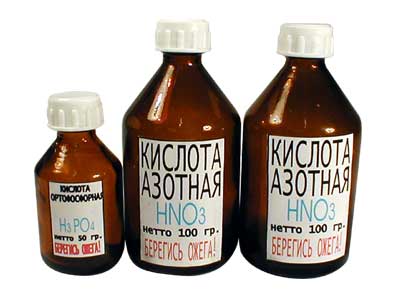 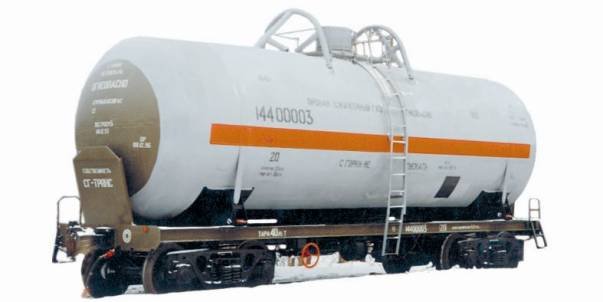 Серная кислота используется при
ПРОИЗВОДСТВЕ    НЕФТЕПРОДУКТОВ
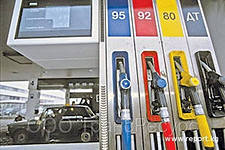 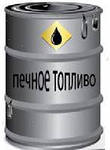 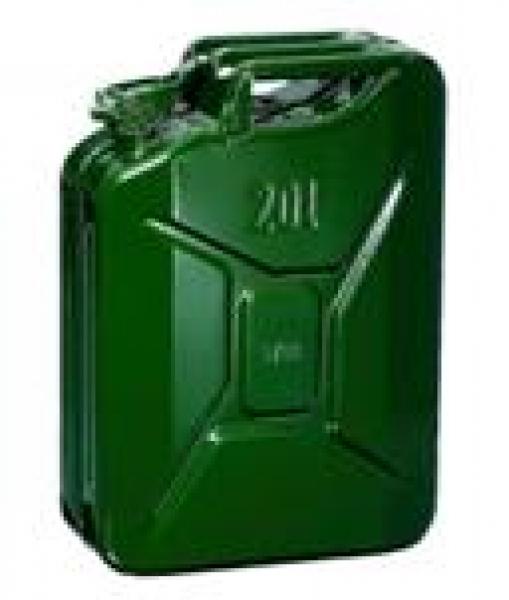 Серная кислота используется при
ПРОИЗВОДСТВЕ    ХИМИЧЕСКИХ  ВОЛОКОН
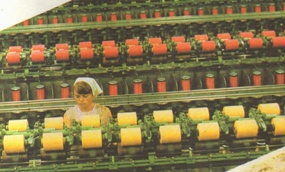 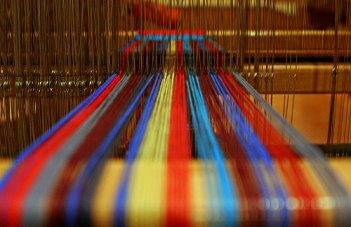 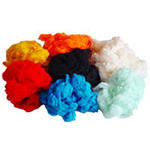 Серная кислота используется при
ПРОИЗВОДСТВЕ    ВЗРЫВЧАТЫХ  ВЕЩЕСТВ
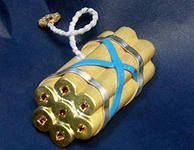 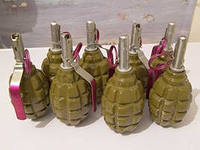 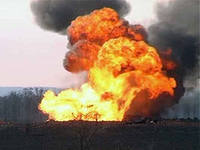 Серная кислота используется при
ПРОИЗВОДСТВЕ    МЕТАЛЛОВ
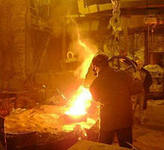 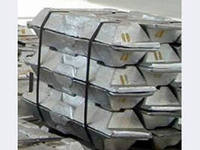 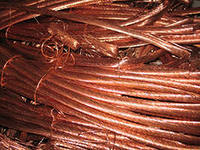 Серная кислота используется при
ПРОИЗВОДСТВЕ    ПЛАСТМАСС
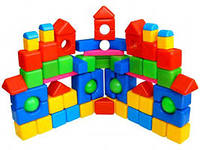 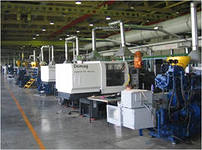 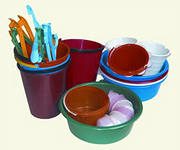 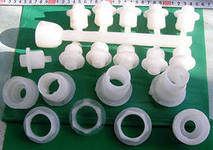